人教精通版三年级上册
Unit6 I like hamburgers.
WWW.PPT818.COM
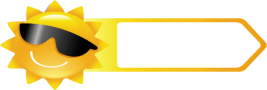 Review
Let’s play
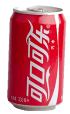 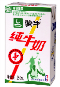 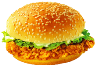 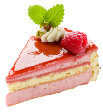 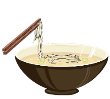 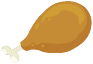 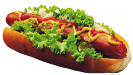 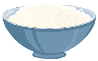 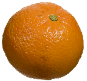 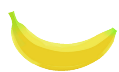 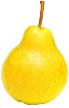 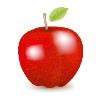 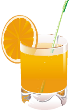 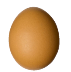 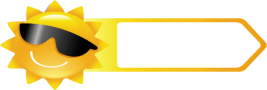 Lead-in
Free talk
What food do you like?
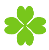 What drink do you like?
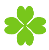 I like …
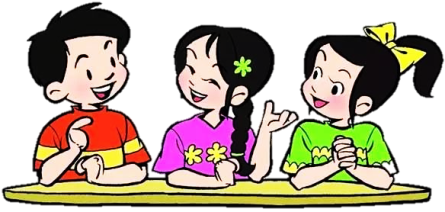 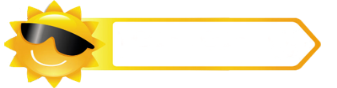 Presentation
Fun story
Read and act.
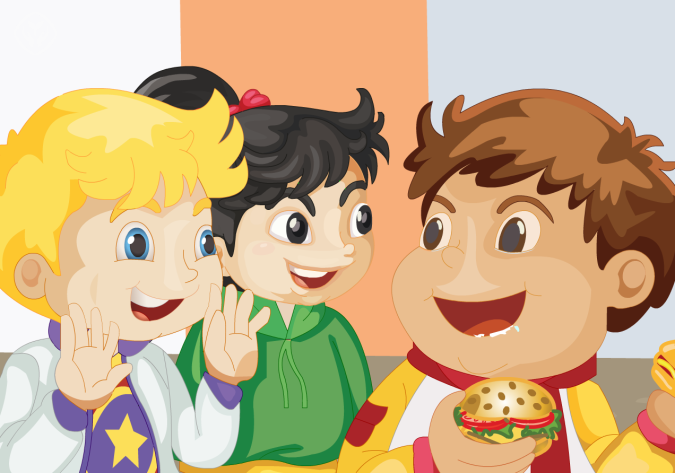 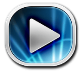 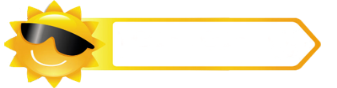 Presentation
Listen and repeat
Hi, I’m Big Bob. I like hamburgers, hot dogs, Coke …
Bob, here’s some chicken for you.
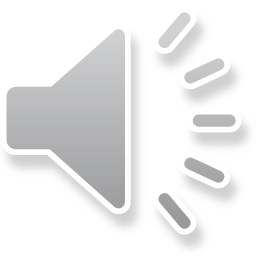 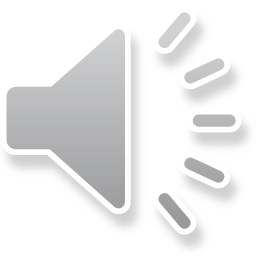 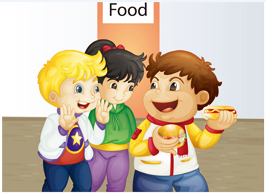 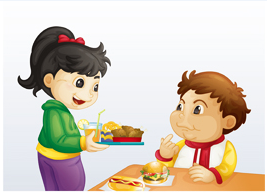 Thanks!
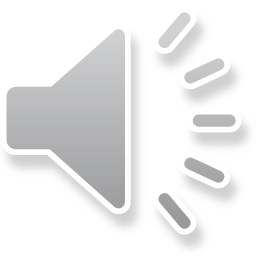 Here’s a Coke for you.
Here you are.
Can I have some water, please?
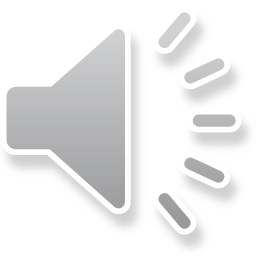 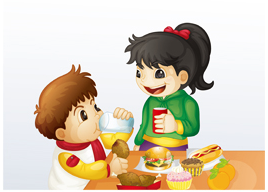 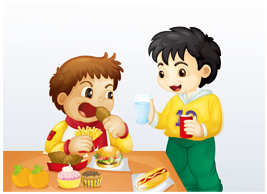 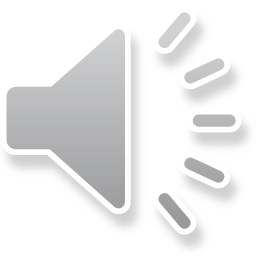 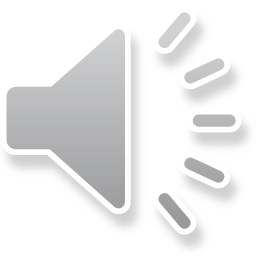 Thank you.
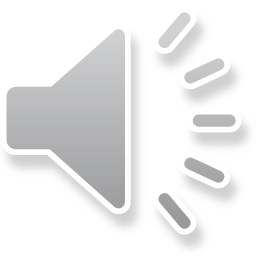 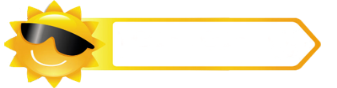 Presentation
Listen and repeat
Have some apples.
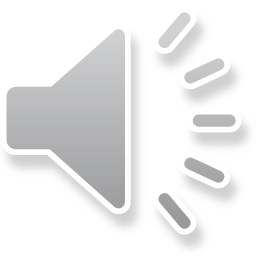 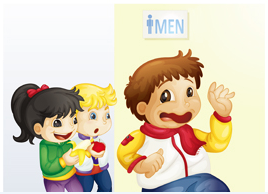 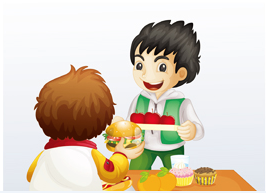 Anything else?
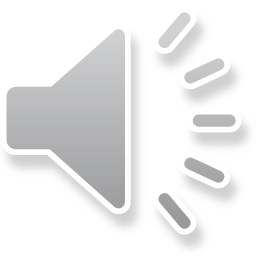 Thanks!
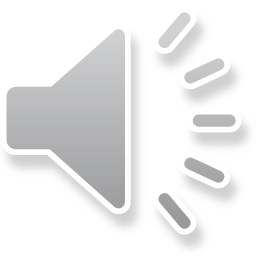 No, no, no. Thanks!
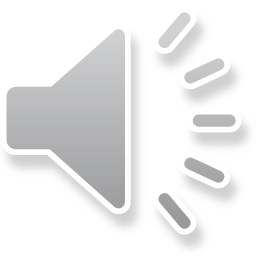 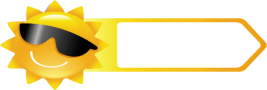 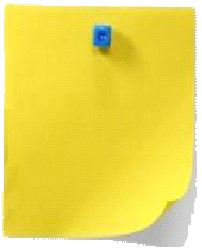 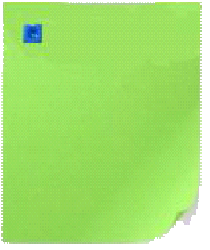 Read together.
(齐读)
Read in groups.
  (分组读）
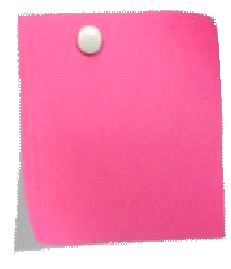 Read in roles.
（分角色读）
Practice
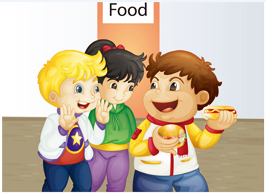 Let’s read
1
2
3
Show time
小组合作，试着练习对话并表演，其他同学评价。
Good
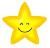 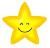 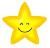 Great
Excellent
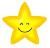 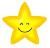 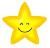 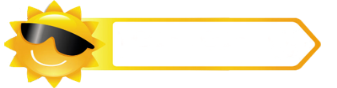 Presentation
Let’s check
Listen and number.
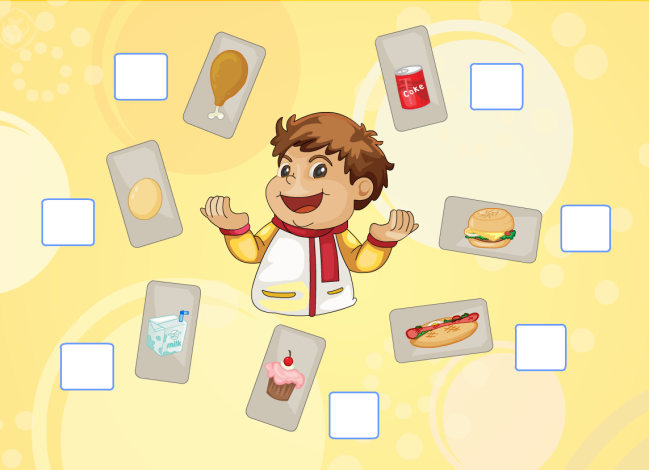 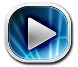 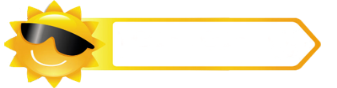 Presentation
Let’s think
Look, say and write.
I like noodles, cakes, eggs, pears, milk and Coke.
I like hamburgers, cakes, bananas, eggs and Coke.
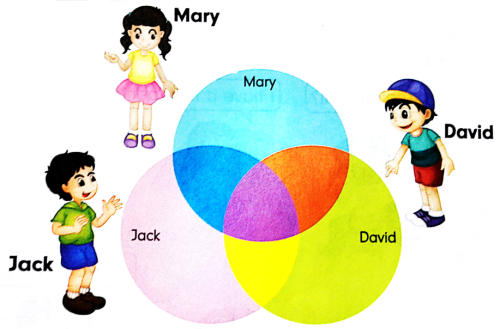 I like hot dogs, cakes, eggs, milk and apples.
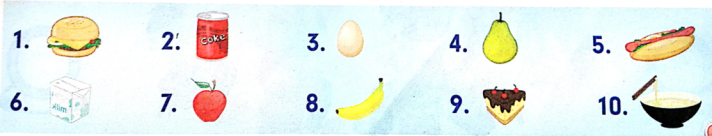 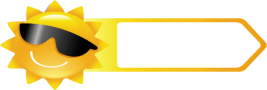 Practice
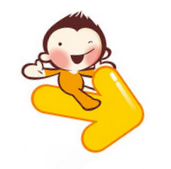 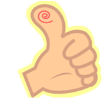 Choose and say
Game
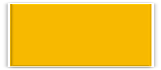 1
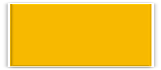 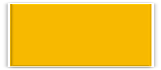 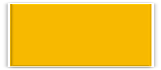 2
Coke
3
4
milk
water
juice
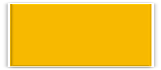 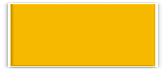 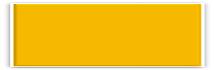 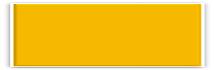 5
6
7
8
egg
chicken
noodles
rice
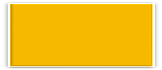 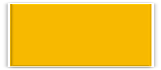 9
10
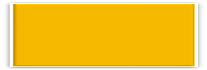 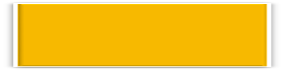 11
12
pear
cake
hot dog
hamburger
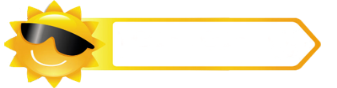 Consolidation
Listen and number the pictures.
2
4
5
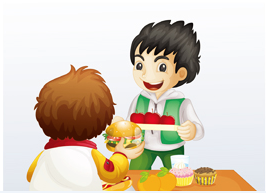 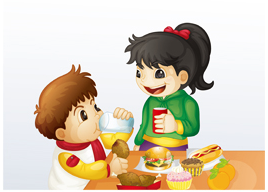 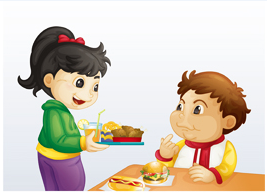 1
6
3
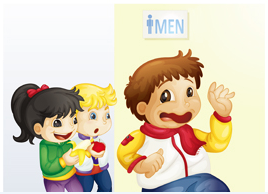 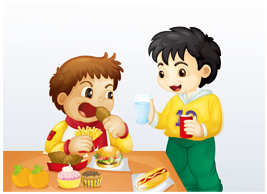 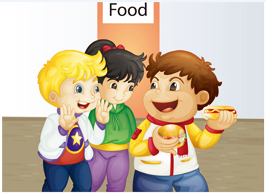 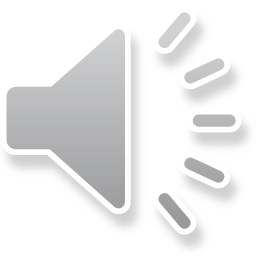 Homework
1. 观看或跟读Fun story部分的课文动画或录音，并注意语音、语调。
2.复习本单元所有的单词，并读给你的父母听。
3. 做一做与本课相关的练习。
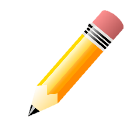 Close